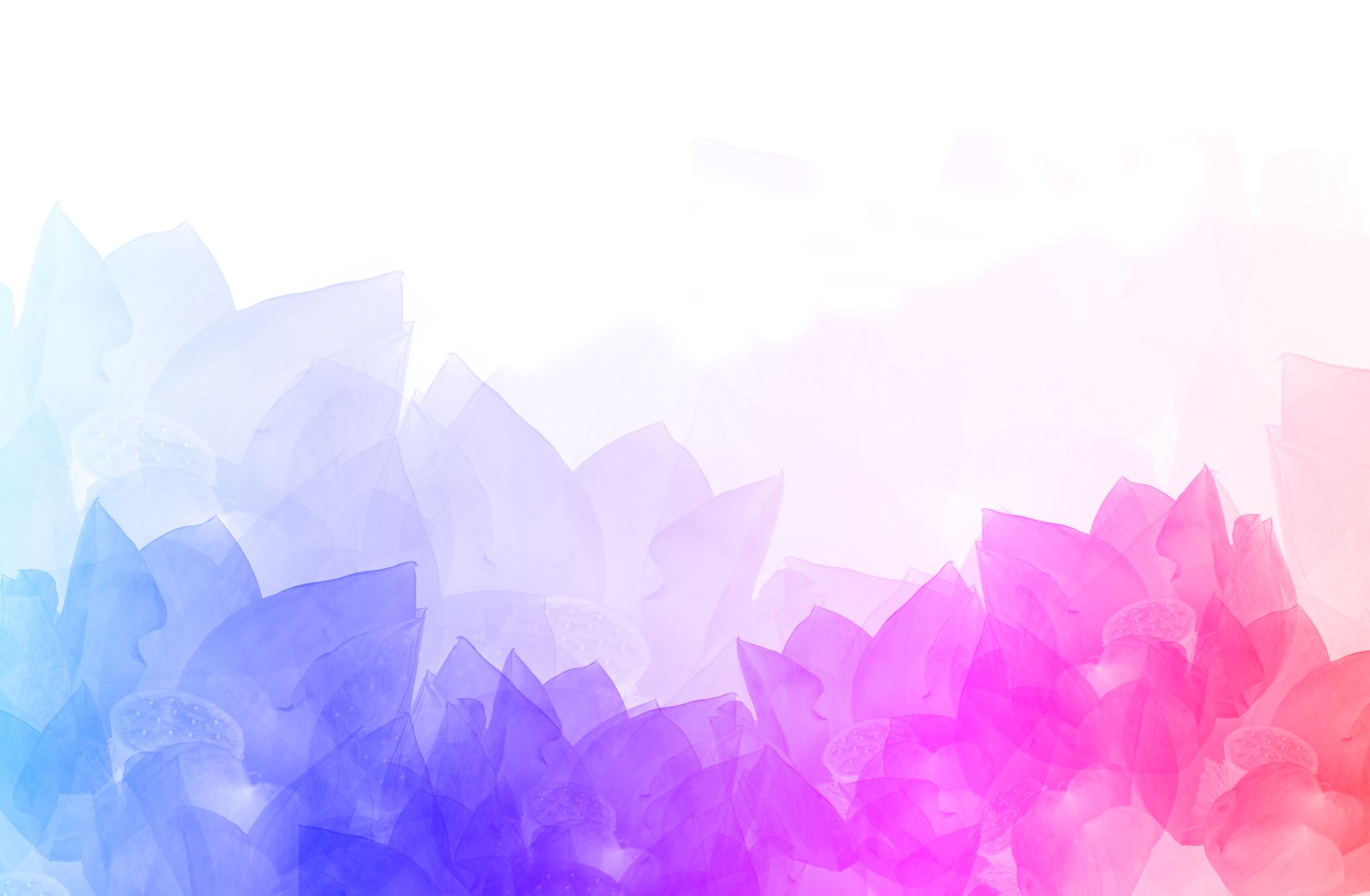 Community & Economic Development
2023 Recap
Community & Economic DevelopmentGRANTSTOURISMMOBILE APP & WEBSITEUS EPA - BROWNFIELDSCOMMUNITY ENGAGEMENTPCED CERTIFICATIONYMCA LAND DONATION $1M
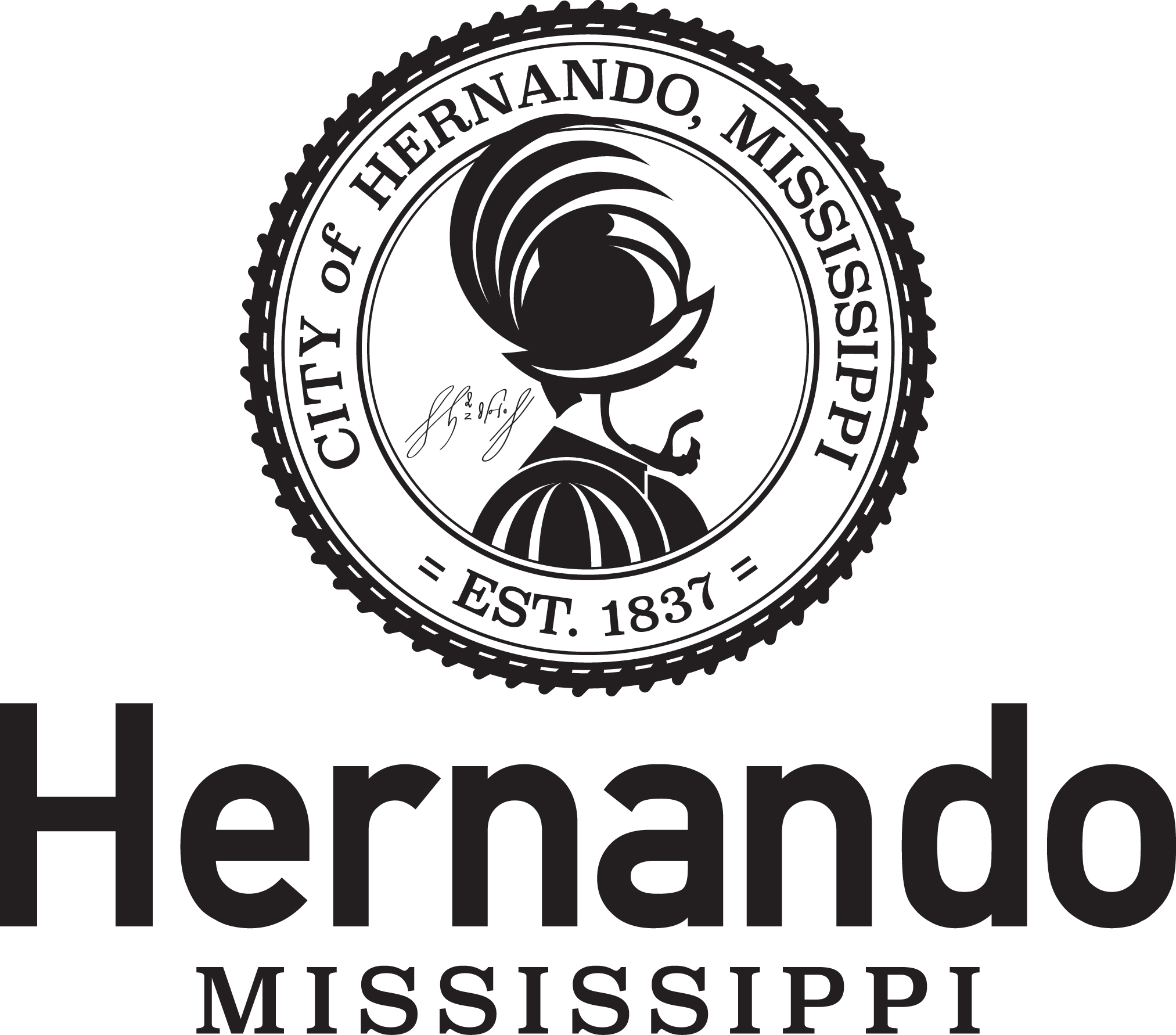 GRANTS
TOURISM
EXCEL BY 5
Water Tower 10K
Hernando Farmers Market
Dickens of a ChristmasFriday-Sunday
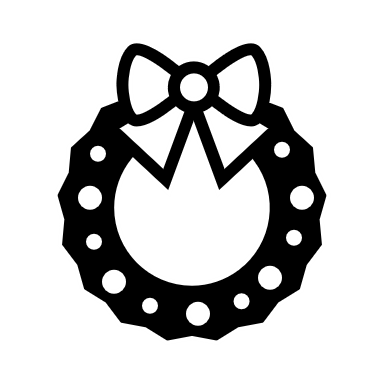 WEBSITE * MOBILE APP
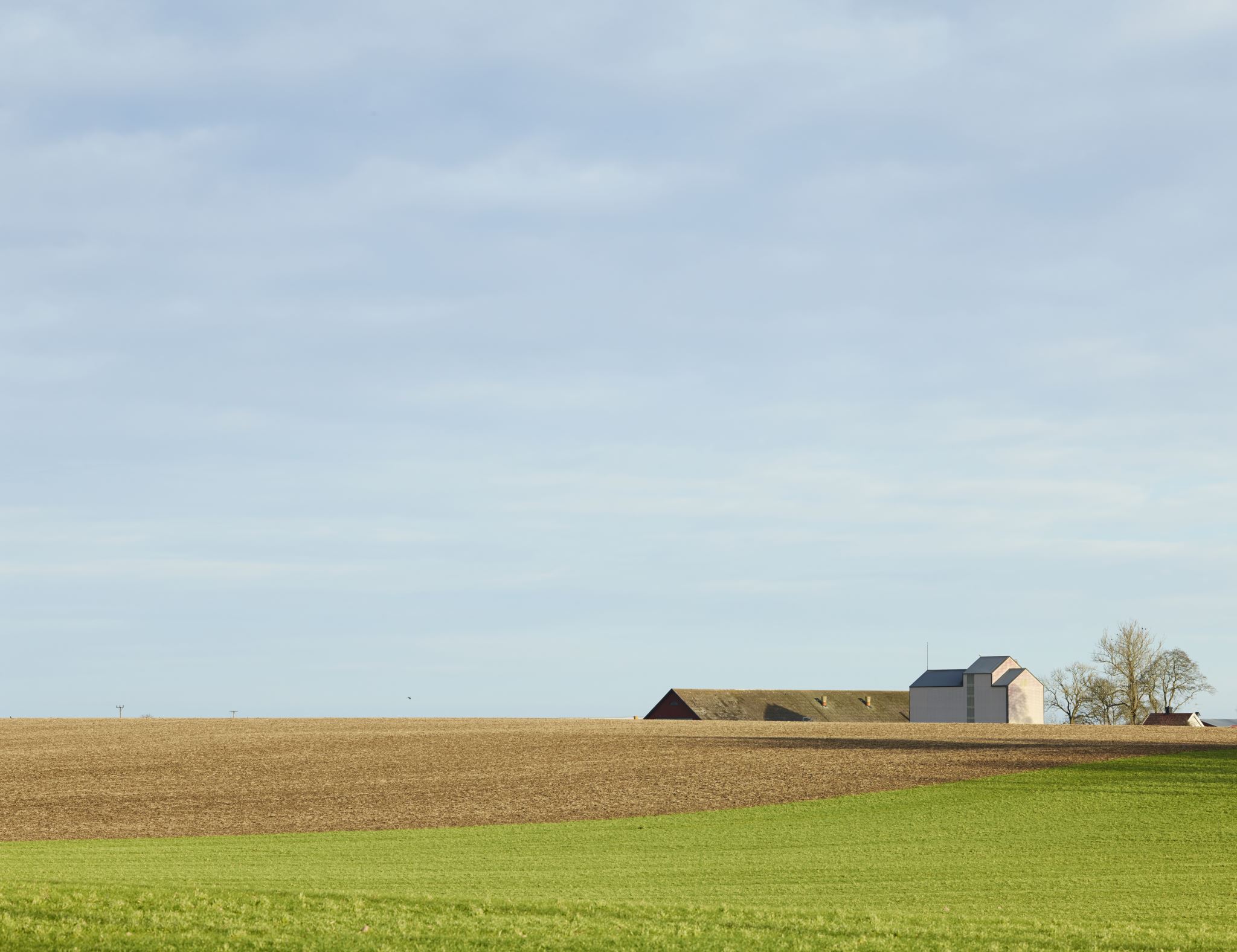 US EPA BROWNFIELDSEnvironment and Economic Development
Awarded $409,000 US EPA Assessment Grant in 2022
Funding to assist private landowners and developers for redevelopment and revitalization of underutilized or abandoned properties.
7 - properties utilizing program. 
$128,000 spent/ $281,000 available for assessments
Community & Economic Development2024
Look for opportunities that create and enhance a safe, livable and vibrant community for residents, businesses and visitors.